ESD TEST Condition
After applying the ESD, check whether the LED is ON or OFF
Resistance or IC broken due to ESD
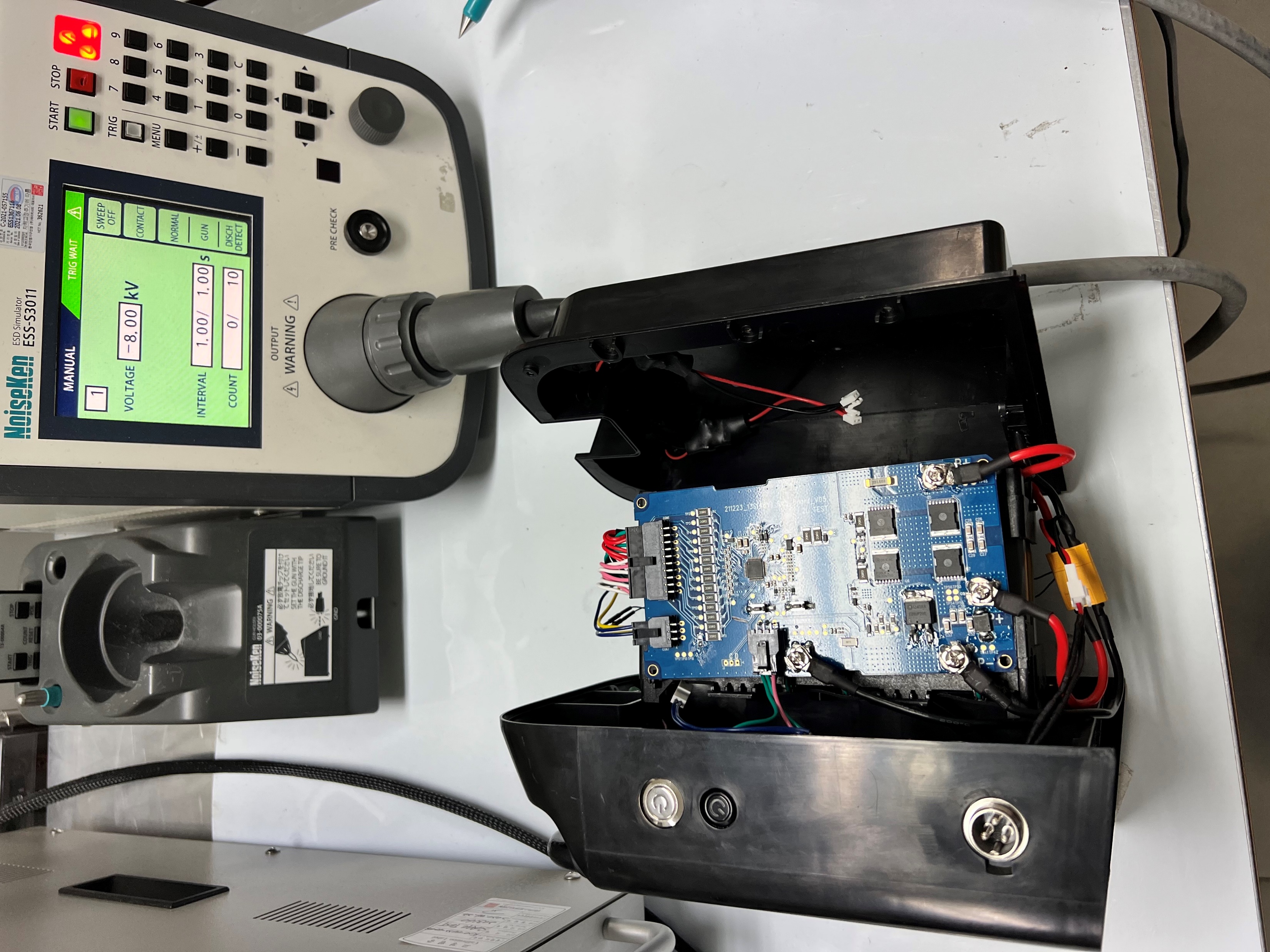 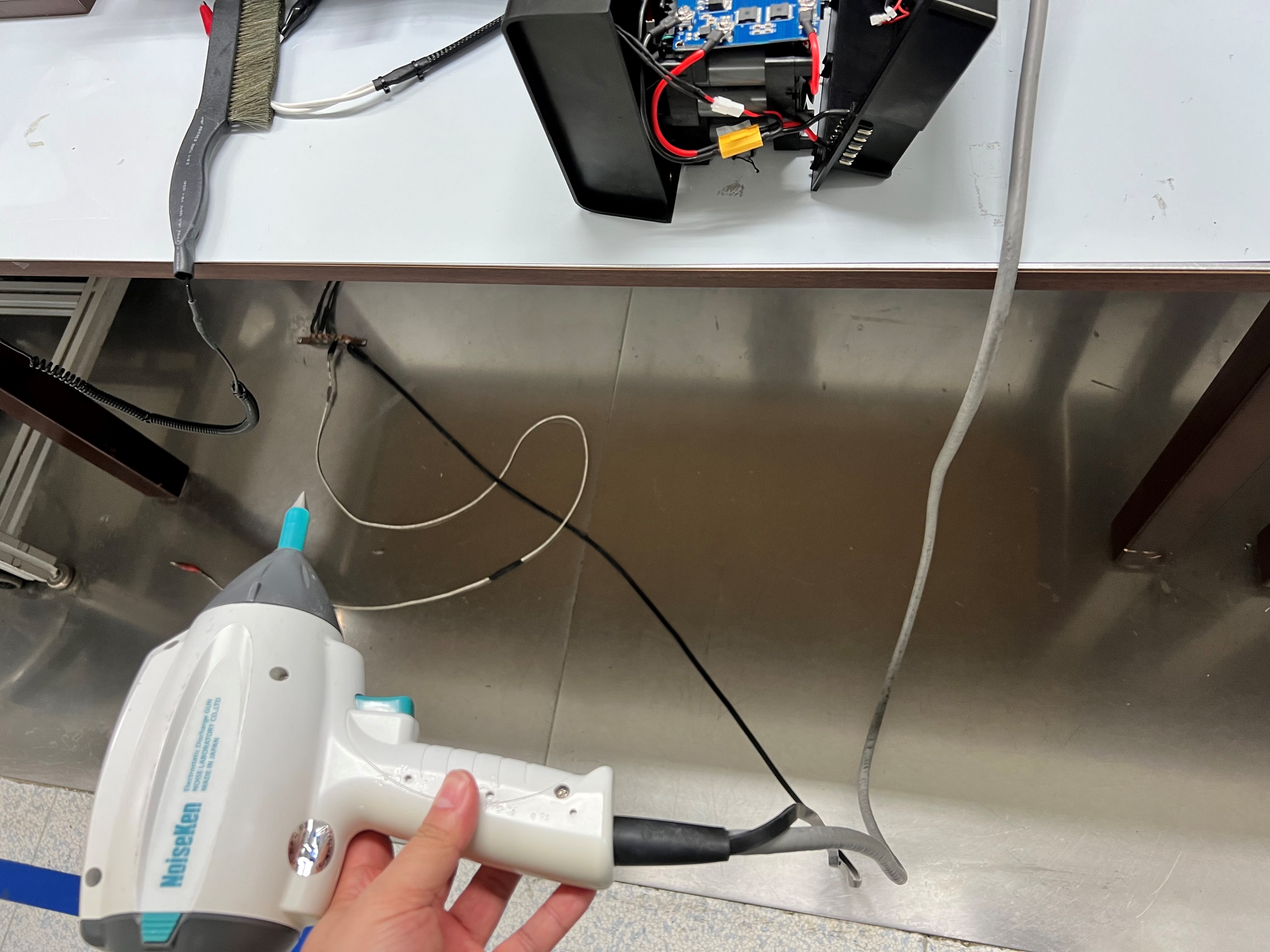 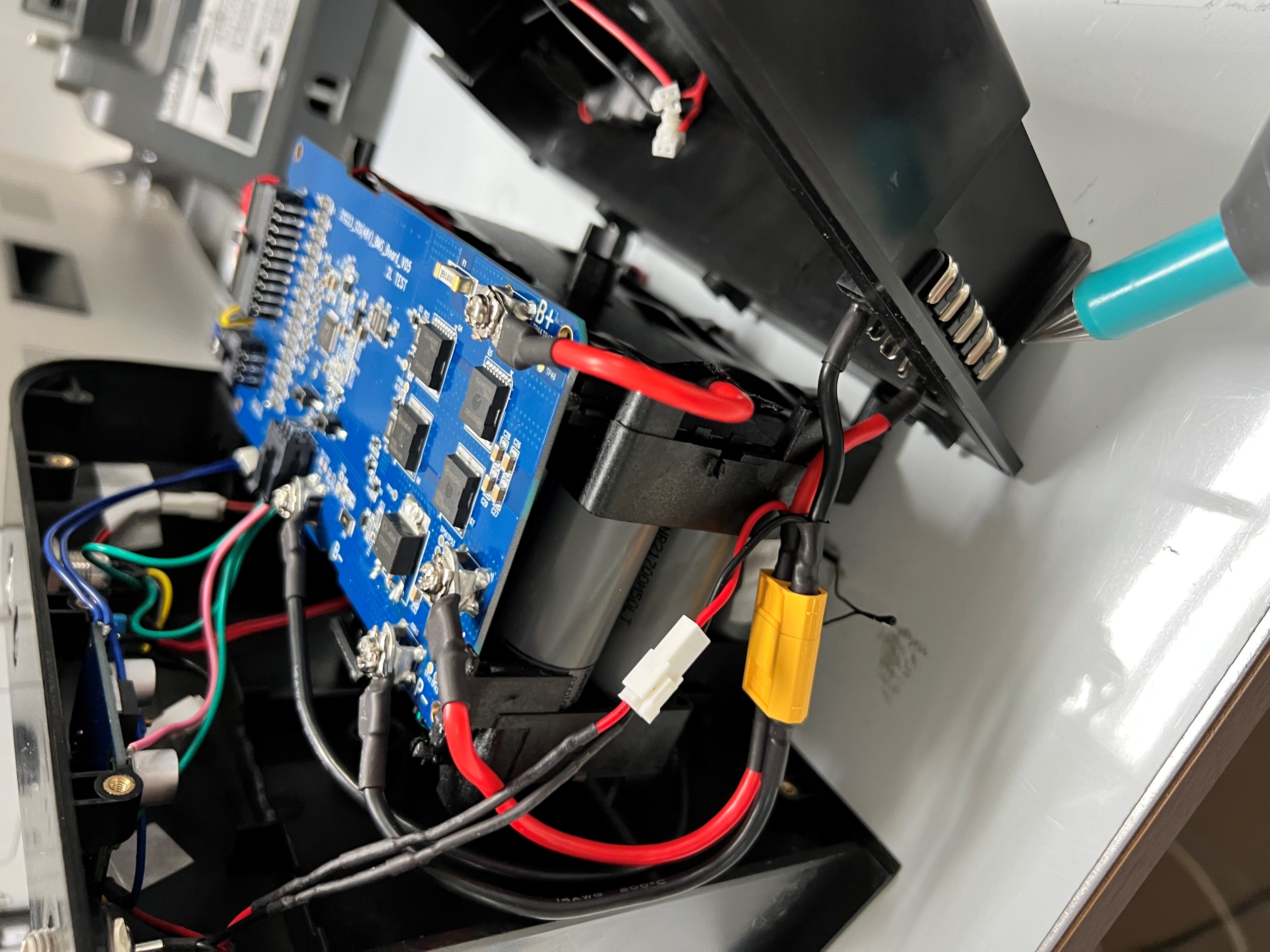 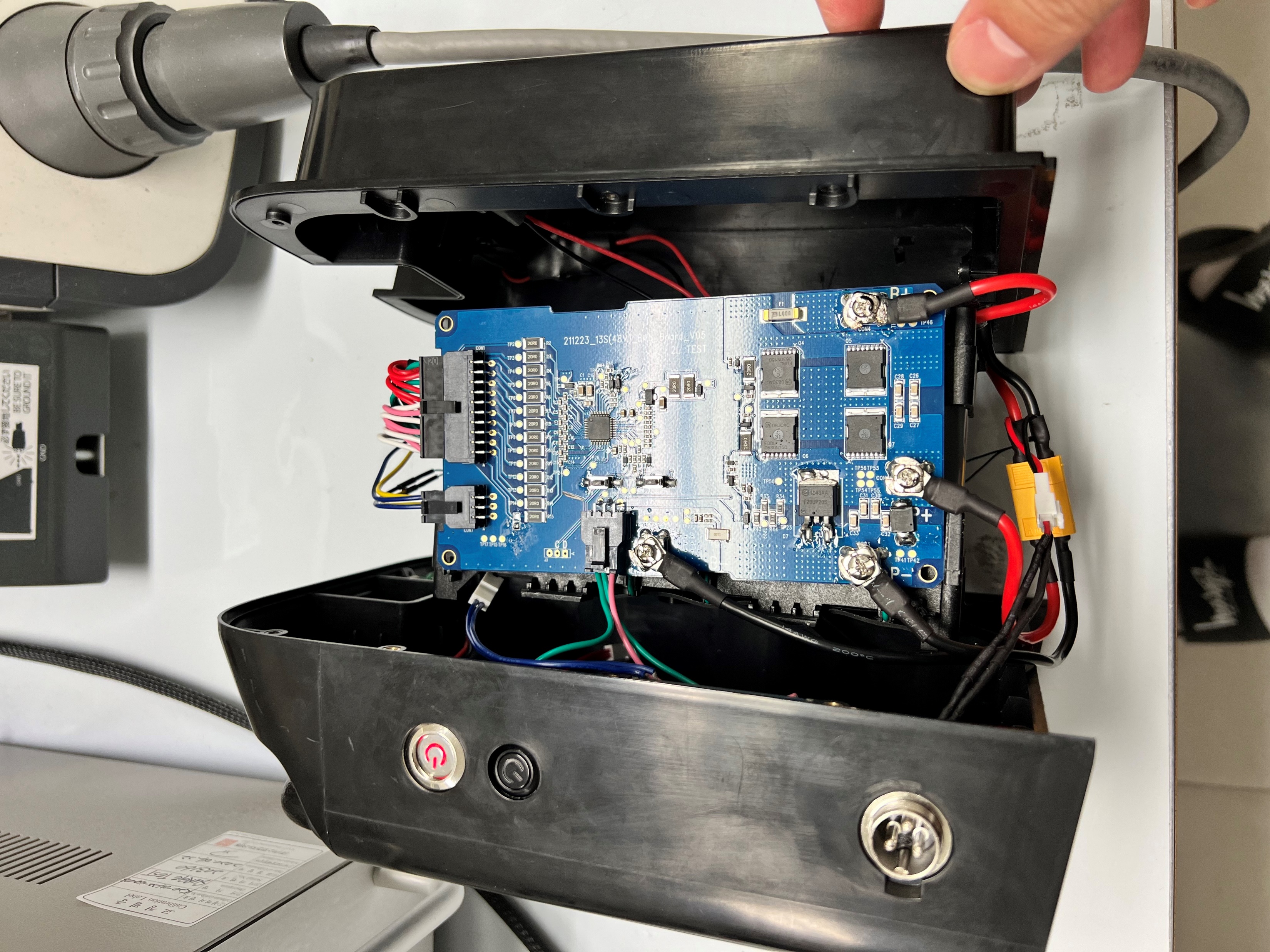 ESD GUN -8KV SETTING
The conditions before the ESD test:     
- Check the Switch On 
- Chg/D-Chg MOSFET ON
The P+/P- of the BMS has no ground.Applying the ESD(8KV) to P+
ESD gun is not grounded.